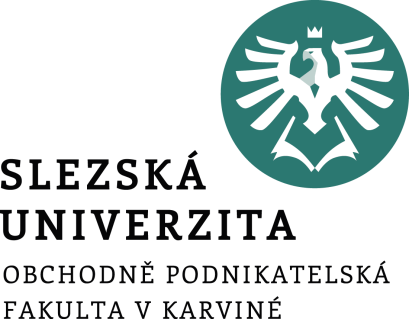 Náklady projektu
Ing. Pavel Adámek, Ph.D.
adamek@opf.slu.cz
Katedra podnikové ekonomiky a managementu
Dialog na téma – Náklady projektu
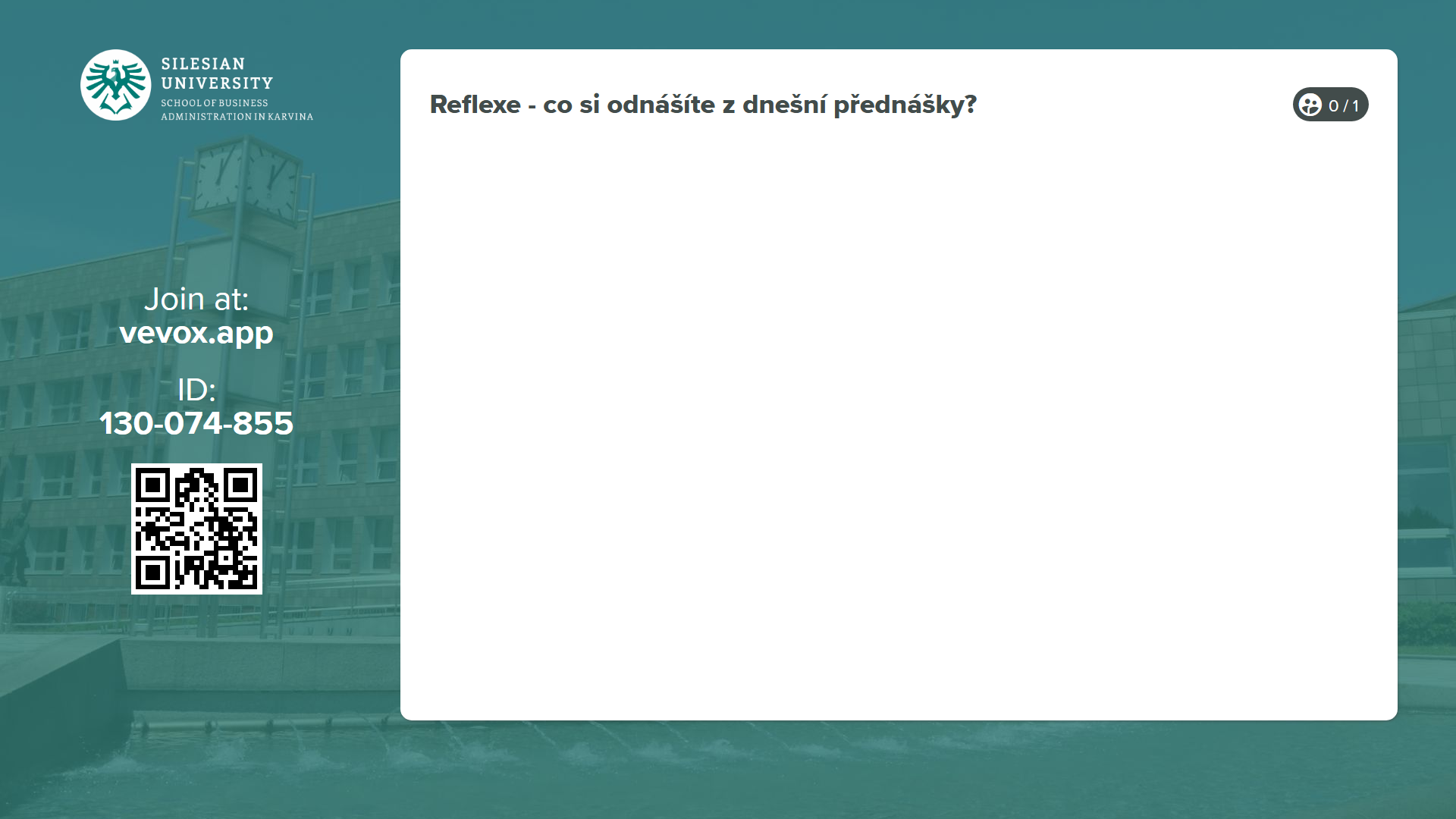 Dialog na téma – Náklady projektu
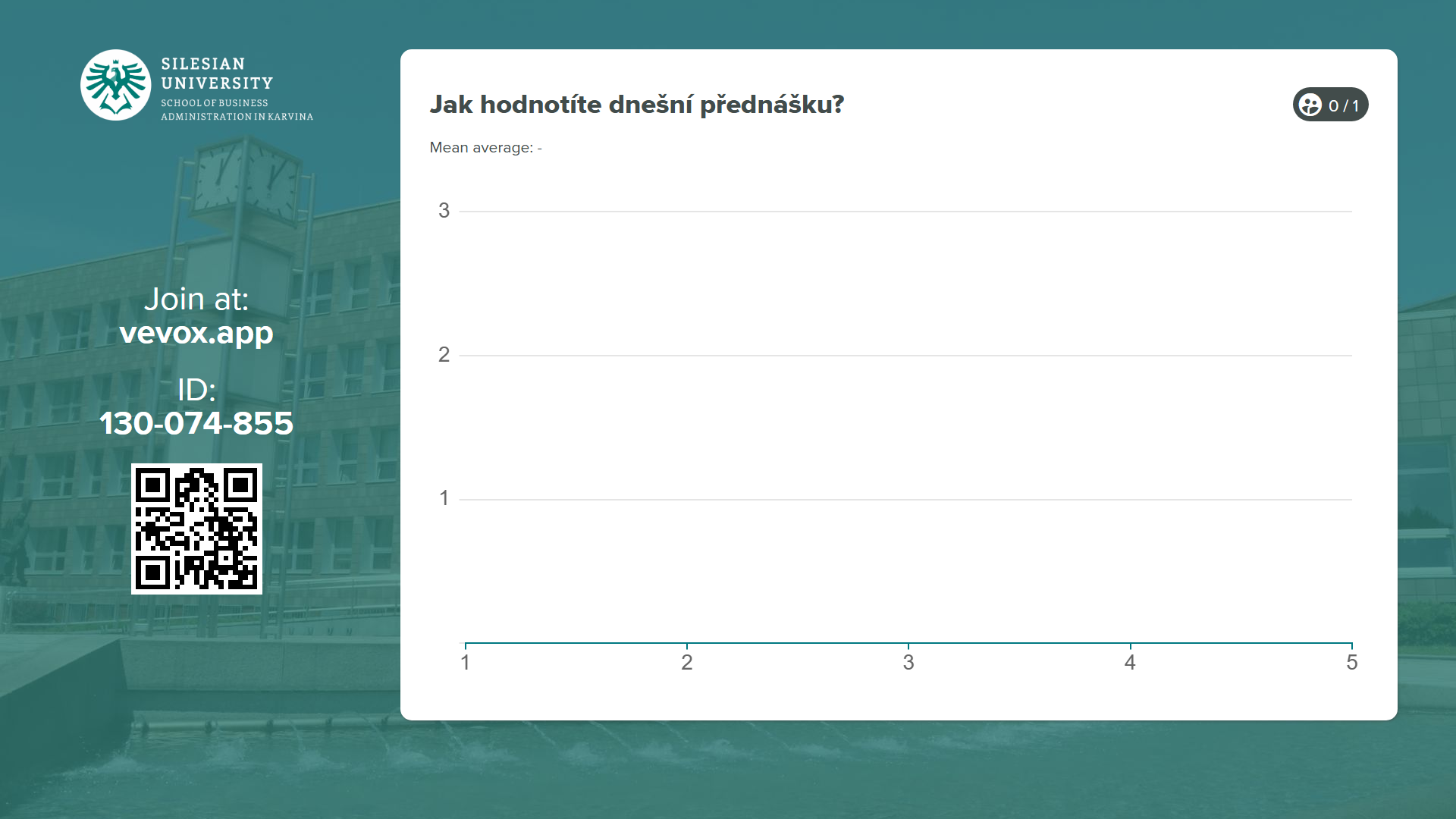 Dialog na téma – Náklady projektu
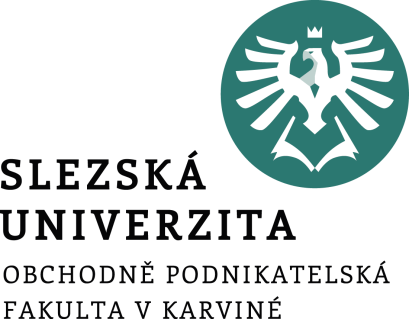 Tak to bylo týmové učení…

Ing. Pavel Adámek, Ph.D.
adamek@opf.slu.cz
Katedra podnikové ekonomiky a managementu